Getting started—the journey beginsTransition Assistance Overview
Agenda
What is Transition Assistance?
Coaching
Resources
FAQs

Roadmap to career transition—getting started
Step 1: The journey begins
Step 2: Where do you want to go? 

Next steps
What is Transition Assistance?
Transition Assistance (TA) provides guidance and coaching to help you identify, select and obtain a new position that is in line with your skills and career goals. Individual coaching and tools can assist you with each step of the job search process.
TA roadmap to career transition
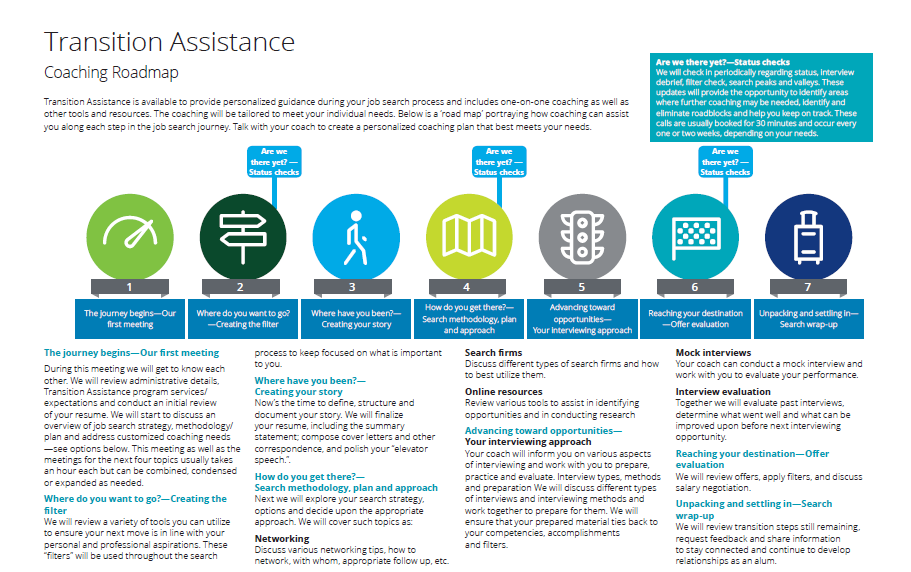 Transition Assistance services and resources
Interactive roadmap—a journey beginshttp://transitionassistance.deloitte.com
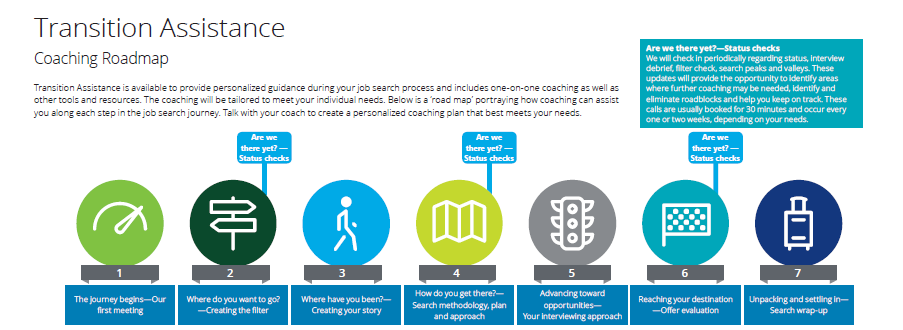 Official LinkedIn Group – Deloitte USJoin to Network - https://www.linkedin.com/groups/3727918
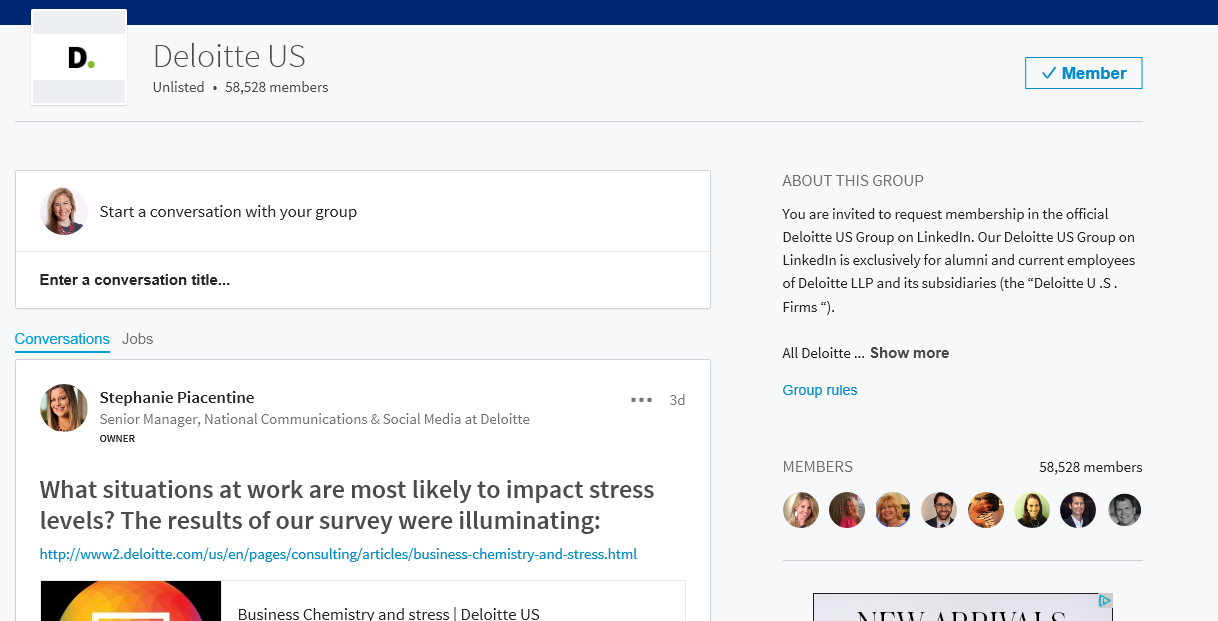 Marketplace jobs—a valuable 24/7 job search resource https://talent.secure.force.com/jobs/jobsearch
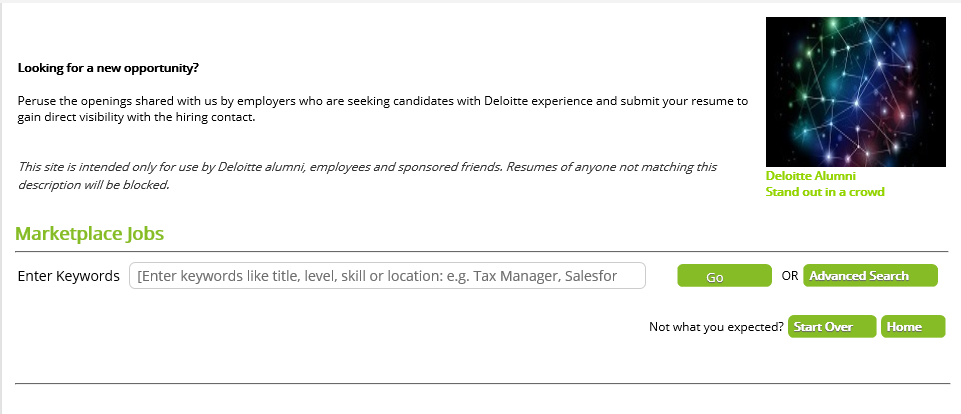 Deloitte Sponsored Job board
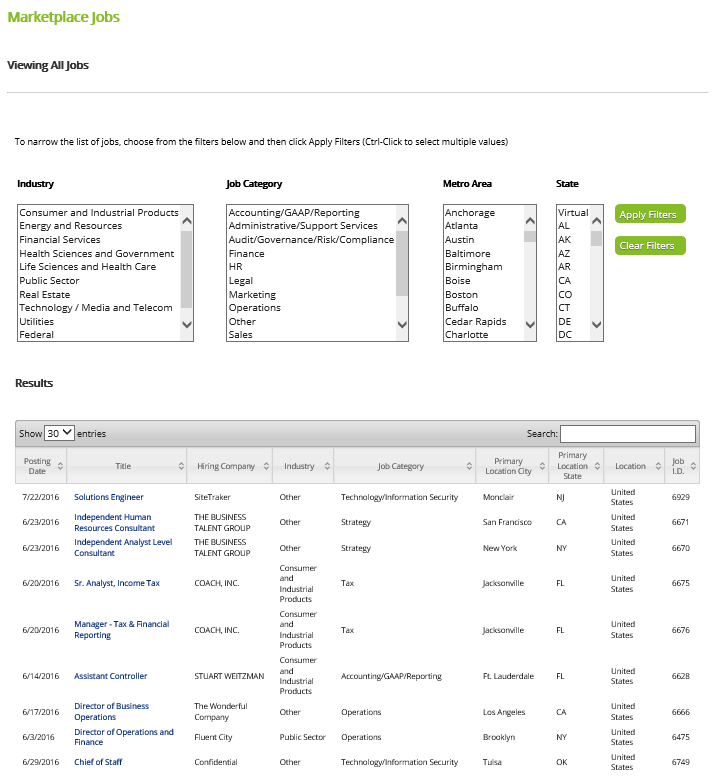 Downloadable tools
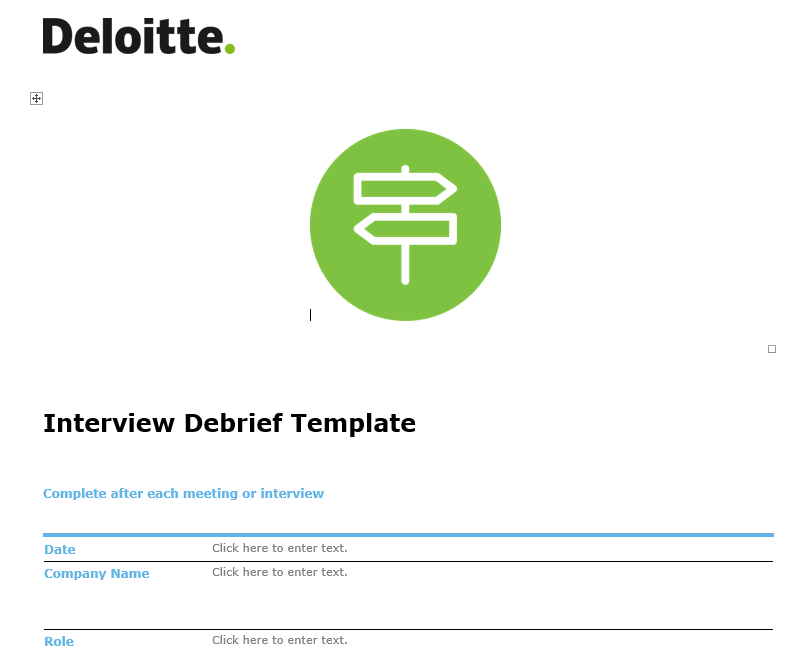 Career Assessments – where do you want to go?
Myers Briggs Type Indicator (MBTI), StrengthsFinder, StandOut
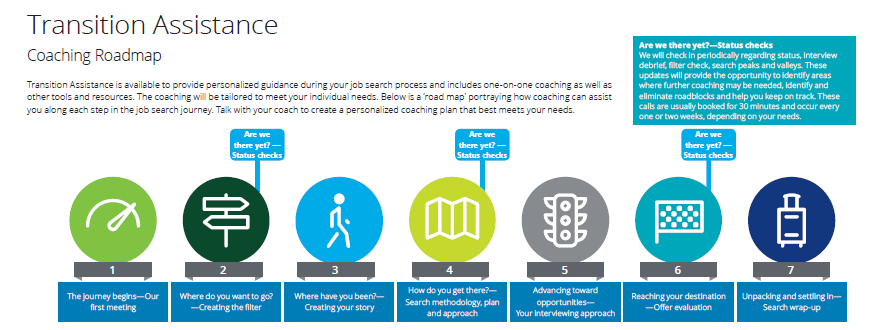 Accessing transition assistance resources
How do I request a coach?
Contact us at transitionassistance@deloitte.com

How long is transition assistance available to me?
The earlier of up to one calendar year or until you find new employment

How do I access transition assistance content online?
All of our job search guidance and tools and recorded webinars can be found at http://transitionassistance.deloitte.com

Where can I find external job postings?
Access external generated job leads at Marketplace Jobs: https://talent.secure.force.com/jobs/jobsearch
The journey begins
Getting started
Managing your emotions
Preparing for your search:Job search is more like a marathon thana sprint.

Managing your emotions:Before you even begin to think about your search, you may find yourself dealing with strong feelings about your current situation. Job loss can evoke a range of emotions from anger to relief to shame. With time, these emotions will slowly be replaced with acceptance, which allows for constructive progress to take place and positive energy and momentum begins to build.
The roadmap to your job searchStep 1: The journey begins…
Noted psychiatrist Elisabeth Kubler-Ross describes the five stages of grieving.. 
They are:
Denial–“This isn’t really happening. I can still go on enjoying life doing all the things I usually do."
Anger–“I can’t believe this. It’s their fault I ‘m in this situation and it makes me so mad. They are a bunch of fools and they don’t know what they are doing.”
Bargaining–“Maybe I can get my job back if I offer go part-time or tell them I am willing to takea pay cut.”
Depression–“There is nothing I can do. There are no jobs out there. Why should I even bother trying to find something?”
Acceptance–“Ok! It is what it is. Time to start exploring and seeing what’s out there!”
The roadmap to your job searchStep 1: The journey begins… (cont.)
First things first: Get organized
Talk to your coach, review your resources
Set expectations for the coaching relationship
Set a timeline
When do you ideally want to start a new job
When can you realistically start a new job
When does “plan b” kick in
Set a daily schedule
When you will search the boards
When you will make calls
When you will exercise/relax
How will you balance your transition of responsibilities
Develop your plan
Download the job search checklist
Where do you want to go?
Creating the filter
The roadmap to your job searchStep 2: Where do you want to go?
A variety of assessments, and tools – ‘filters’ available. Discuss options with your coach:
Formal assessments (Myers-Briggs, StrengthsFinder, StandOut)
Complete our likes/dislikes matrix or simply create 3 lists to document the things you:
like to do
are good at
don’t like to do
Identify your career values 
Define short and long term personal and professional goals
Life’s Purpose and Passion Exercise
Next steps
Next steps for you…
Request a coach
Send an email to: transitionassistance@deloitte.com 

Visit http://transitionassistance.deloitte.com
Online guidance and tools
Recorded job search webinars

Attend Tuesday virtual networking call
12pmCST/1pmEST/10amPST
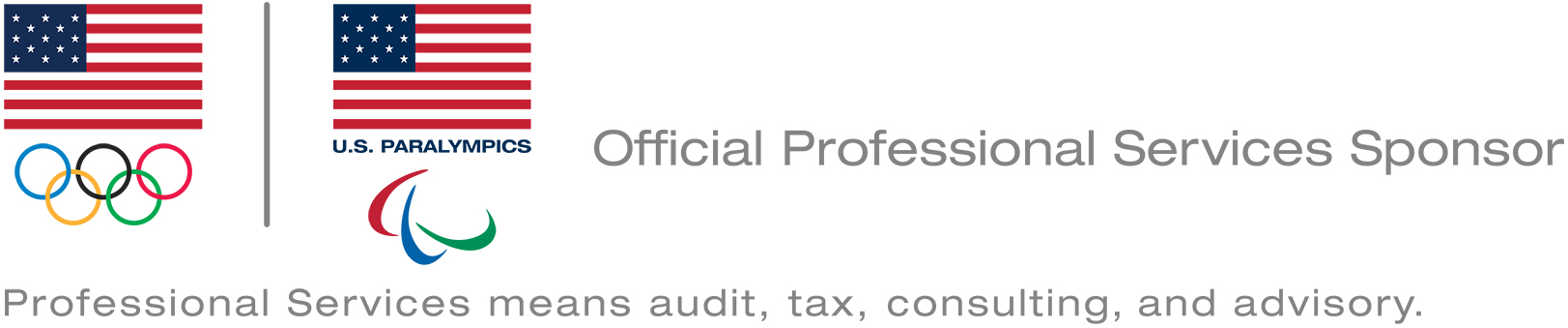 About DeloitteDeloitte refers to one or more of Deloitte Touche Tohmatsu Limited, a UK private company limited by guarantee (“DTTL”), its network of member firms, and their related entities. DTTL and each of its member firms are legally separate and independent entities. DTTL (also referred to as “Deloitte Global”) does not provide services to clients. Please see www.deloitte.com/about for a detailed description of DTTL and its member firms. Please see www.deloitte.com/us/about for a detailed description of the legal structure of Deloitte LLP and its subsidiaries. Certain services may not be available to attest clients under the rules and regulations of public accounting.Copyright © 2016 Deloitte Development LLC. All rights reserved.36 USC 220506